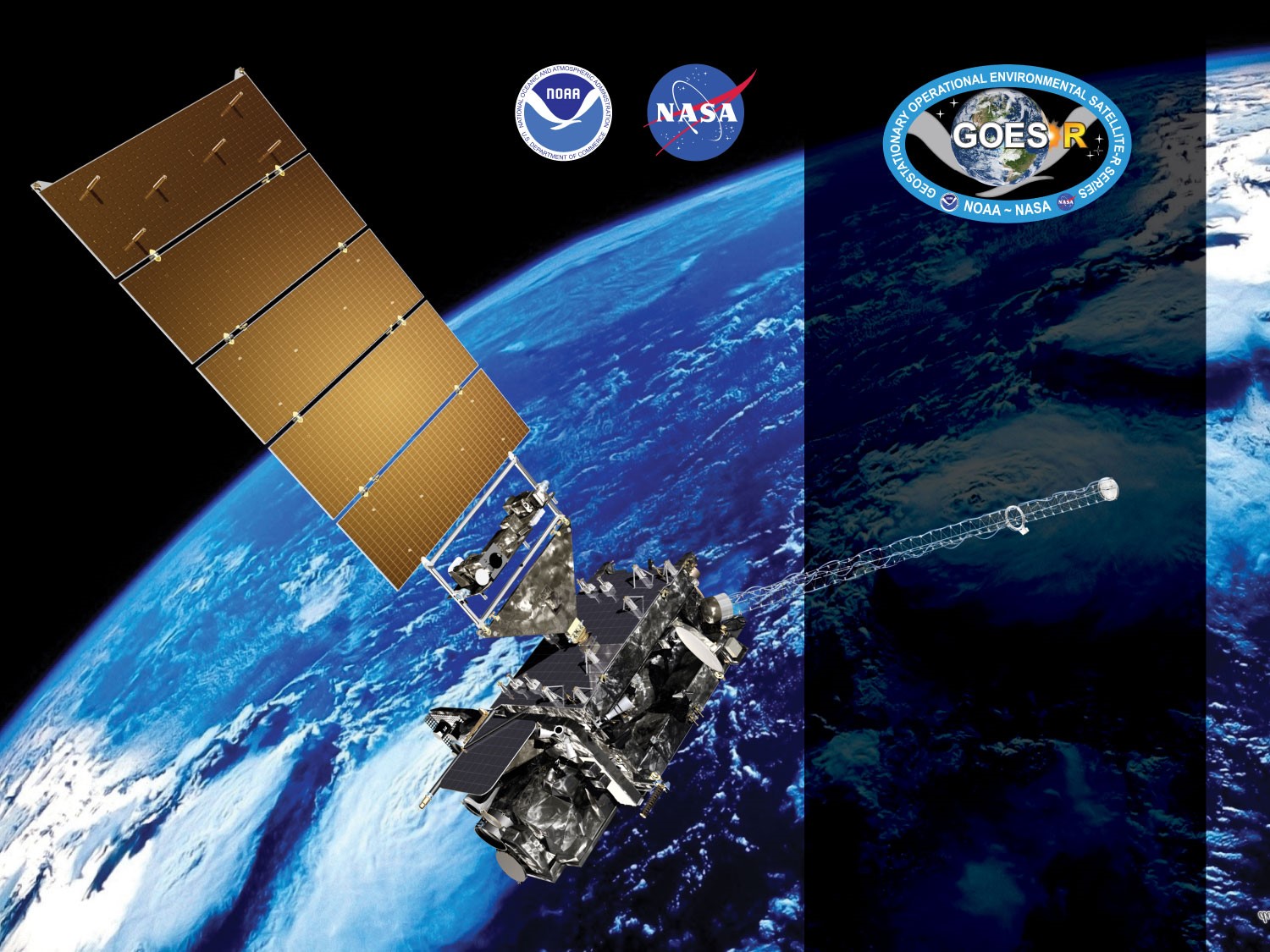 GOES-16 ABI L2+ Volcanic Ash Height and Loading (VAH)Provisional PS-PVR
July 20, 2018
Michael Pavolonis*, Justin Sieglaff, Jason Brunner
GOES-R AWG
NOAA/NESDIS/STAR* 
CIMSS
1
Agenda
Review of Beta Maturity

Provisional Validation Product Maturity Assessment

Path to Full Validation Maturity

Summary and Recommendations
2
GOES-16 Volcanic Ash L2 Products Provisional PS-PVR
Review of Beta Maturity
3
PLPTs Under ReviewBeta
PS-PVR BETA granted on 8 June 2017
4
Requirements
Measurement accuracy of  3 km for ash top height

Measurement accuracy of 2.0 tons/km2 (2 g/m2) for ash mass loading.

Measurement precision of 2.5 tons/km2 (2.5 g/m2) for ash mass loading
5
Cadence for verification
6
Risks to Reaching Provisional
7
Upstream Algorithm Issues
All of the L1b issues have become far less frequent and do not pose a significant risk to achieving provisional status
8
GOES-16 Volcanic Ash L2 Products Provisional PS-PVR
Provisional Validation Product Maturity Assessment
9
Requirements for FULL Validation
VAH: Assess the accuracy and precision of the Volcanic Ash product over a large and wide range of representative conditions sufficient to verify all Volcanic Ash requirements. 
The requirements for measurement accuracy and precision must be met. 
Proving the adequacy of the Volcanic Ash product must consider at least some real volcanic ash cases
10
PLPTs Under ReviewPROVISIONAL
AWG Volcanic AshTeam will conduct these tests to further evaluate the L2 volcanic ash height and mass loading product quality.

Full test plans and procedures are given in the INST Readiness, Implementation, and Management Plan (RIMP v1.0; 416-R-RIMP-0333)
11
Requirements
PROVISIONAL
Assess the accuracy and precision requirements (no downstream impacts to assess).

If accuracy and precision are not met, document reasons why as an ADR.

Remediation strategies in place.

Product ready for potential operational use.
12
Application of PLPT Quantitative Analysis Tests to each Domain
VAH output is only generated every 15 min (regardless of Mode) and is only generated for the full disk sector.
13
13
Visual Inspection and Long Term Stability
14
Qualitative Success Definitions
Specifications are met for product cadence and creation.
PASSED
Specifications are close to being met for product cadence and creation. Example:  Products created with missing blocks.
PARTIAL-PASSED
Specifications are far from being met for product cadence and creation.
FAILED
15
PLPT ABI-FD_VAH01 - 05:
VAH Full Disk Mode 3: January 12, 2018
PASSED
The L1b dropout issue has improved significantly.
16
PLPT ABI-FD_VAH01 - 05:
VAH Full Disk Mode 4: February 17, 2018
PASSED
The L1b dropout issue has improved significantly.
17
Time Series of Volcanic Ash Output
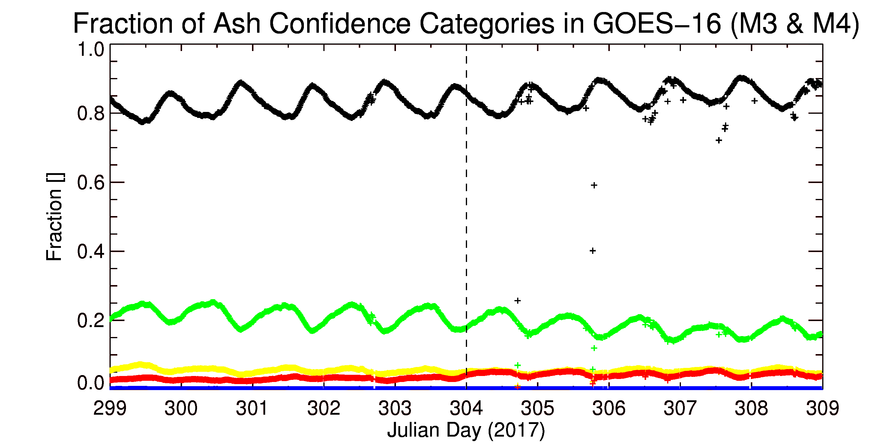 Ash Confidence Legend

Not Ash
Very Low Confidence
Low Confidence
Moderate Confidence
High Confidence
Time series of the ash confidence fraction (top) and ash retrievals (bottom) for GOES-16 (Modes 3 and 4)

Time period is October 25-November 4, 2017 (Band 13/14 swap was implemented Oct 31 (Day 304)

Overall and diurnal trends are consistent with expectations. Compromised/missing L1b is responsible for the large deviations.
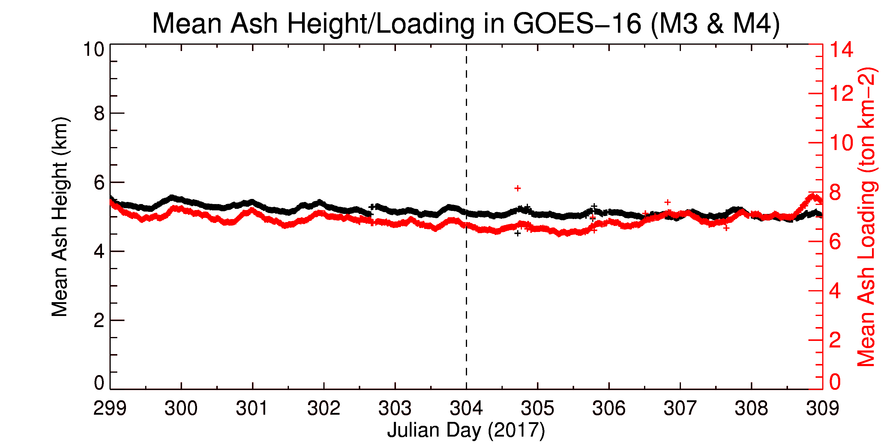 18
PASSED
[Speaker Notes: Shows the fraction of GOES-16 pixels for each ash confidence category (top) and ash height and mass loading (bottom).  Algorithm is stable, as expected.]
Time Series of Volcanic Ash Output
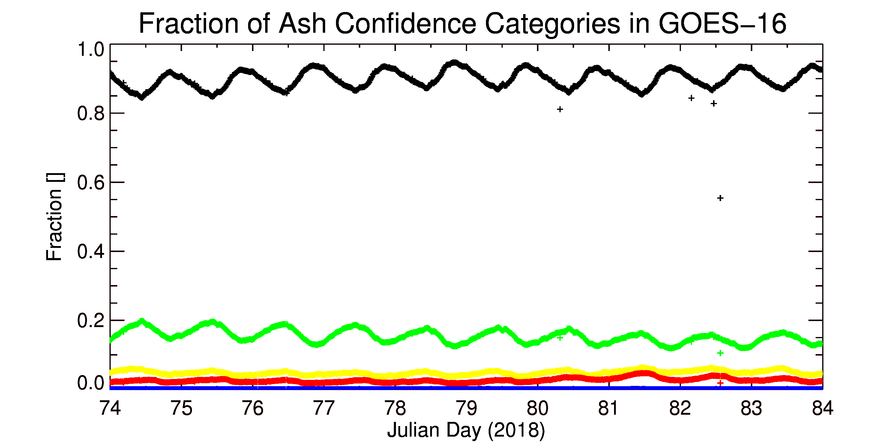 Ash Confidence Legend

Not Ash
Very Low Confidence
Low Confidence
Moderate Confidence
High Confidence
Time series of the ash confidence fraction (top) and ash retrievals (bottom) for GOES-16

Time period is March 15-24, 2018 

Overall and diurnal trends are consistent with expectations. Compromised/missing L1b is responsible for the large deviations.
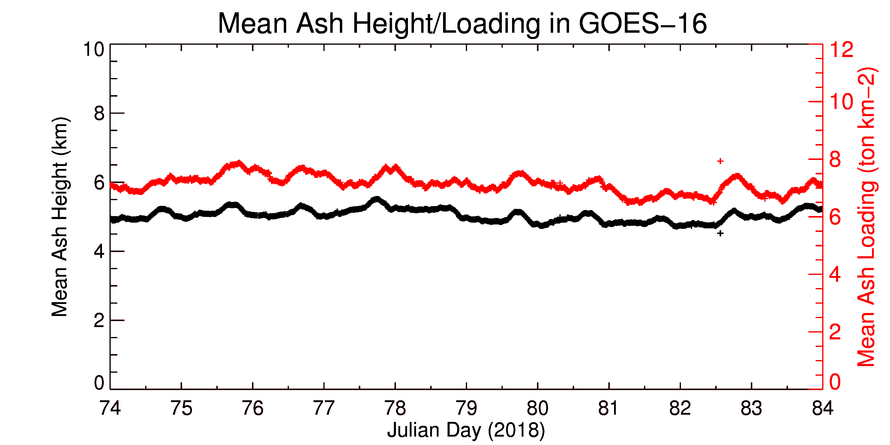 19
PASSED
[Speaker Notes: Shows the fraction of GOES-16 pixels for each ash confidence category (top) and ash height and mass loading (bottom).  Algorithm is stable, as expected.]
Impact of Poor Quality L1b
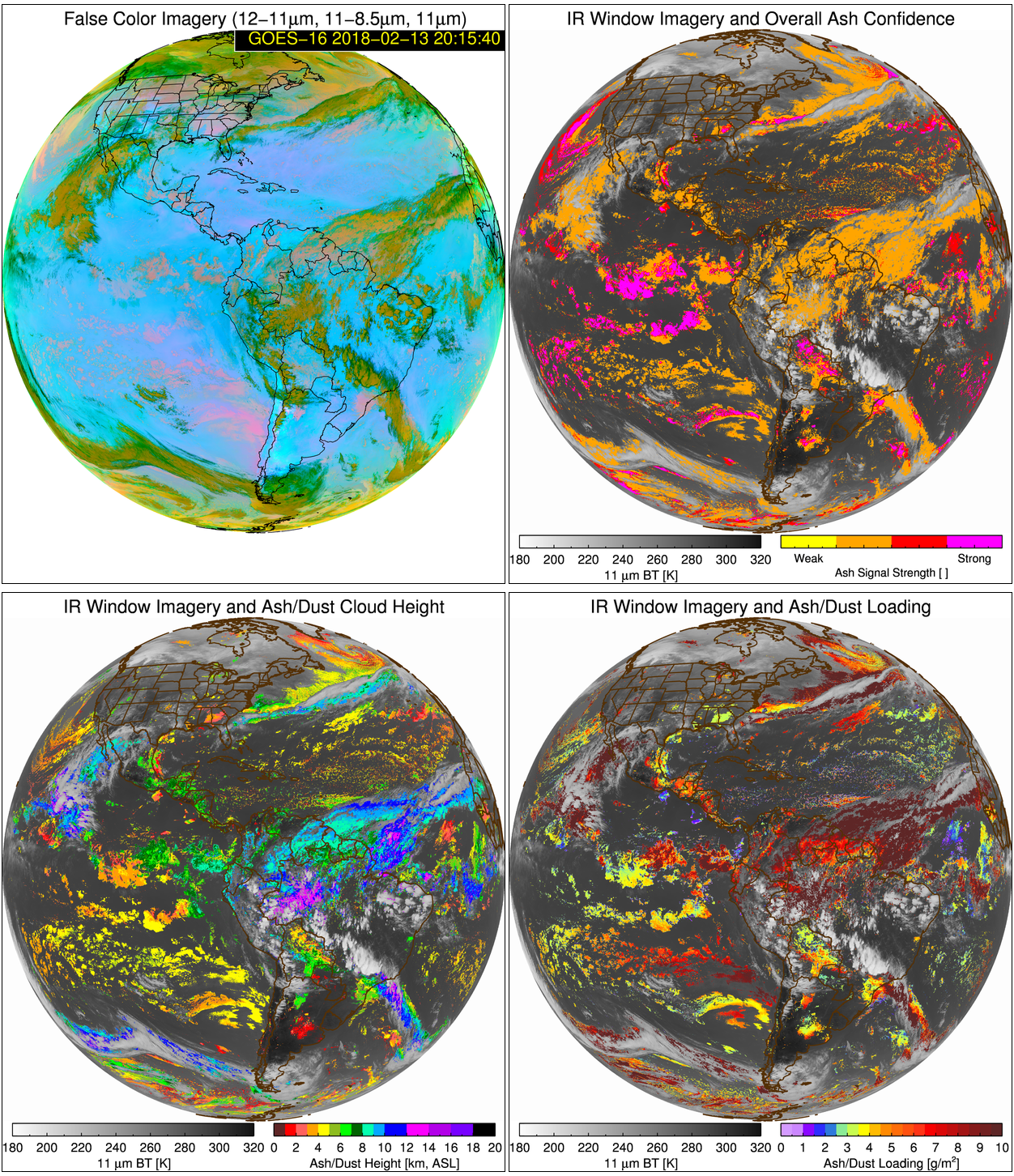 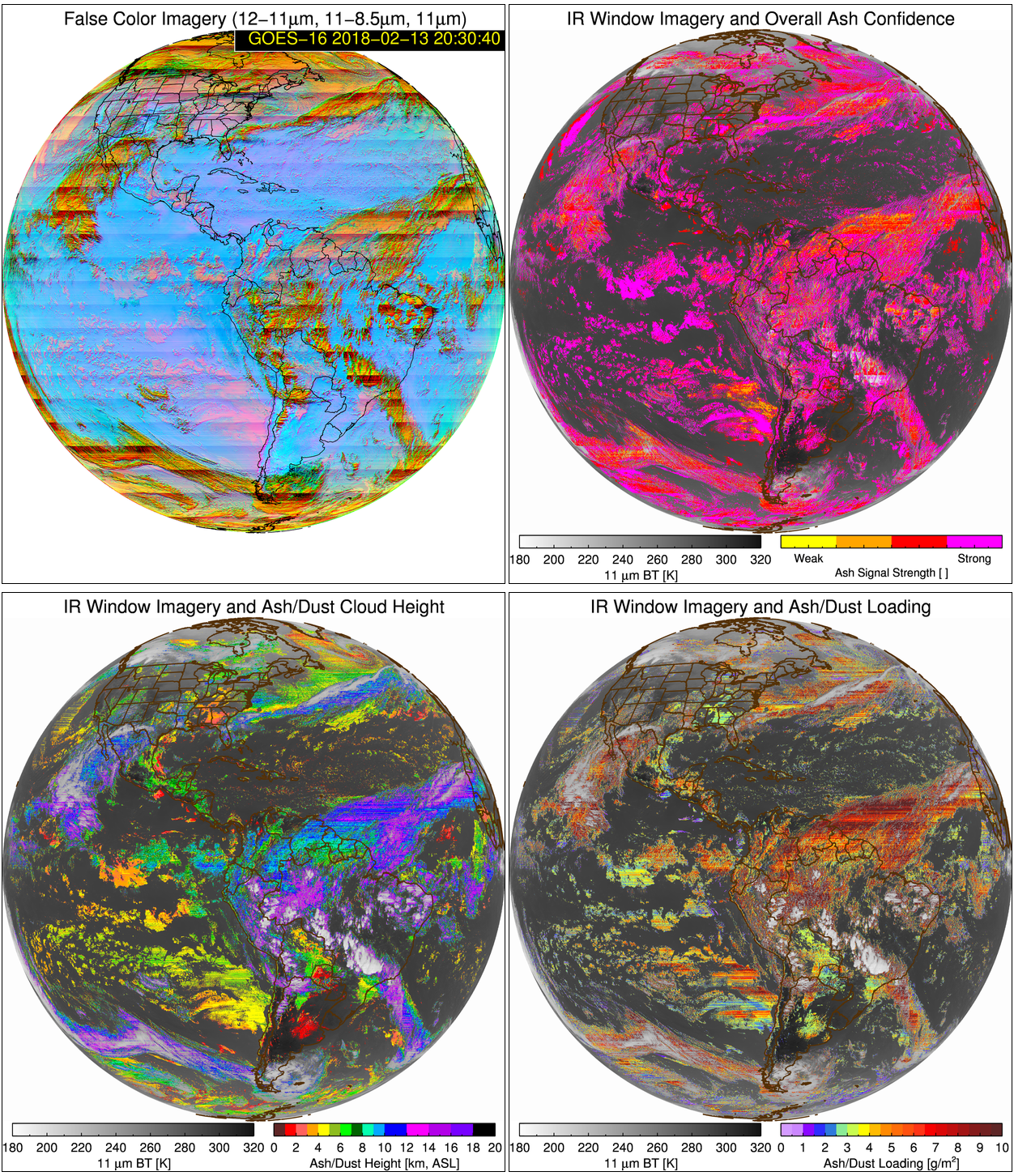 Most issues that involve one or more of the 8.5, 10.4, 12, or 13.3 μm bands will have a significant impact of the volcanic ash products.
20
Quantitative Evaluation of Volcanic Ash Products
21
Validation Challenges
Volcanic eruptions, within the GOES-16 full disk, are common (nearly everyday), however most produce very “small” ash clouds (in terms of number of pixels)
Completely independent observations of ash clouds, suitable for validation, are very rare
Ash top height: Lidar (very accurate)
Ash mass loading: Lidar (factor of 4 uncertainty), Aircraft (factor of 2 uncertainty)
Thus, human expert based analyses must also be deployed
22
[Speaker Notes: -Direct measurements of mass loading do not exist]
Quantitative Success Definitions
Specifications are met when volcanic ash is the highest cloud layer.
PASSED
Specifications are close to being met when volcanic ash is the highest cloud layer.
PARTIAL-PASSED
Specifications are far from being met when volcanic ash is the highest cloud layer.
FAILED
23
Manual Analysis
24
Manual Analysis of Ash Presence
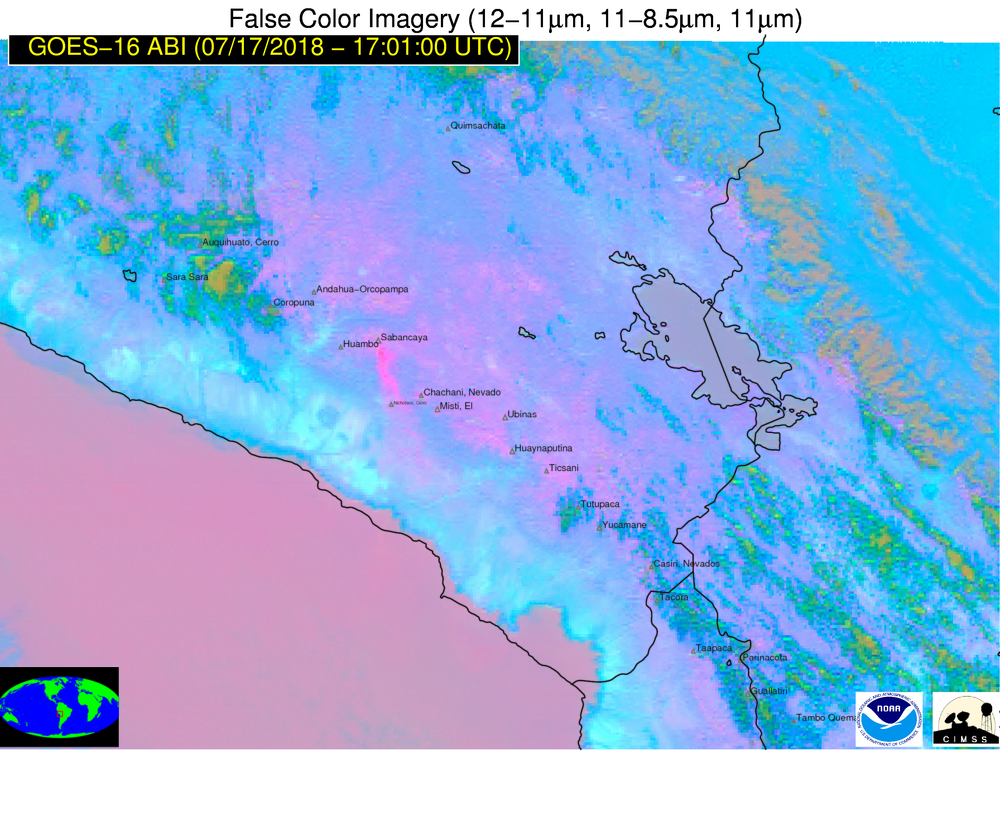 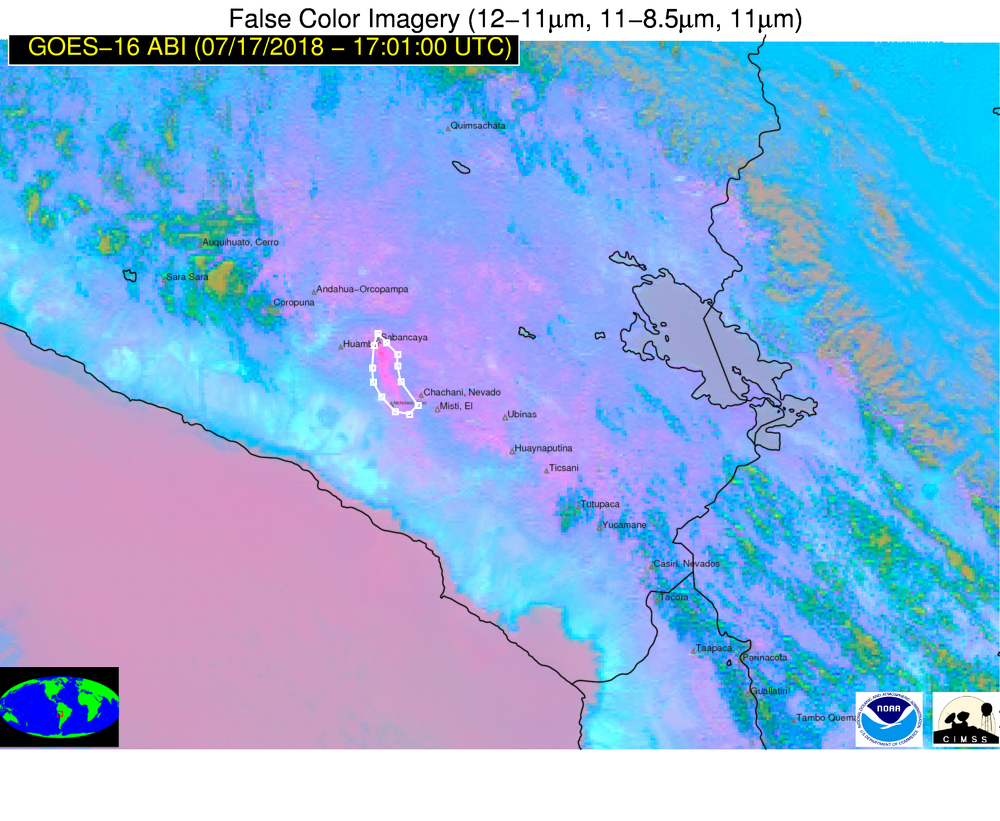 Polygon vertices are exported to a database
A web-based tool allows us to extract ash contaminated pixels using manual analysis of false color imagery
25
Intensive Analysis of GOES-16 Volcanic Cases
21 volcanic ash cases analyzed since ABI Channel 13 band swap was implemented (31 Oct 2017) 

Ash clouds from a variety of western hemisphere volcanoes were included
12 Popocatepetl (Mexico)
3 Fuego (Guatemala)
3 Sabancaya (Peru)
1 Reventador (Ecuador)
2 Turriabla (Costa Rica)

The diurnal cycle is sampled

Most ash pixels are over land (more challenging than water surfaces)
26
Ash Detection: 
Finding a Needle in a Haystack
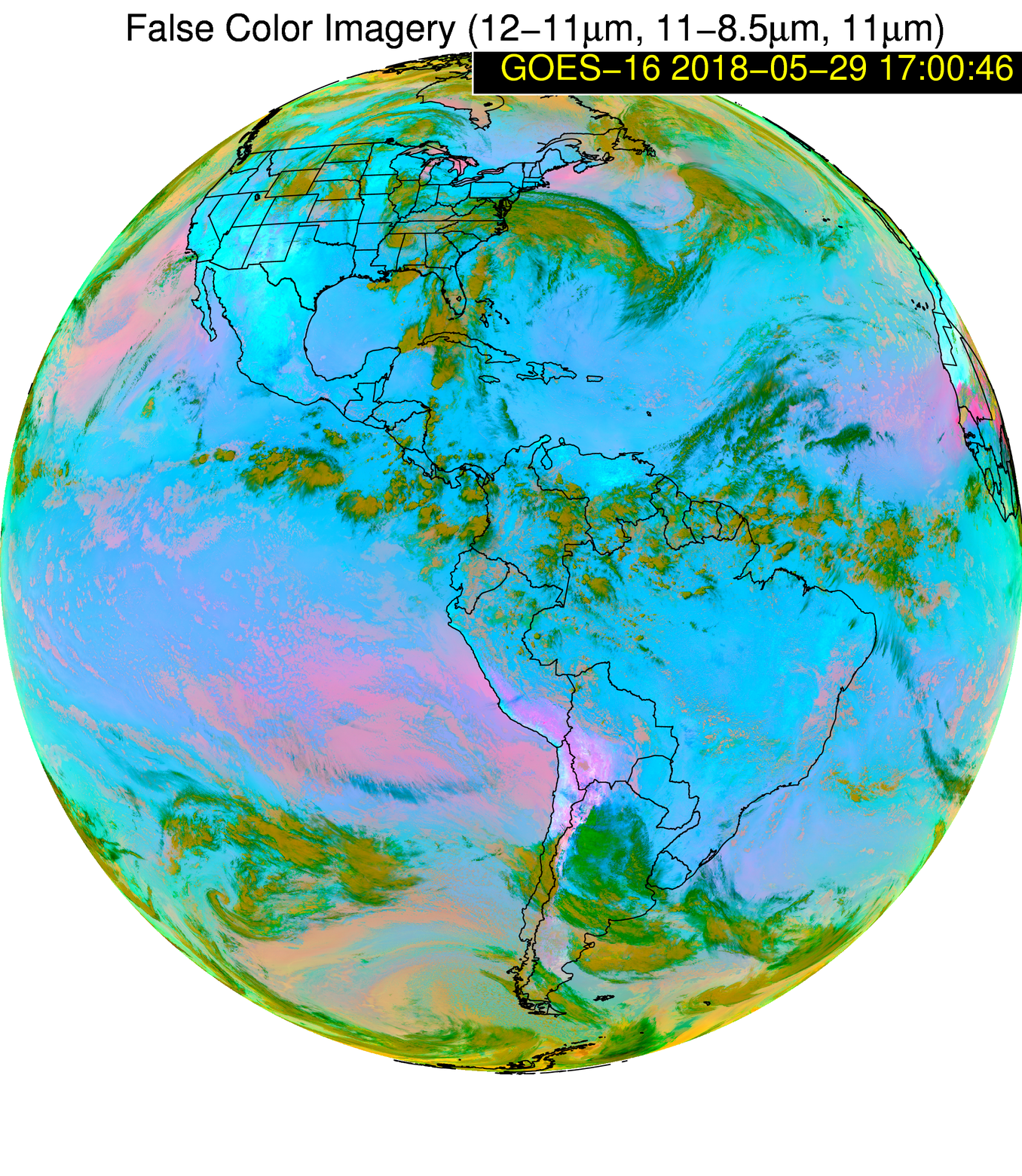 Image Resolution: Native/11
Image Resolution: Native x 8
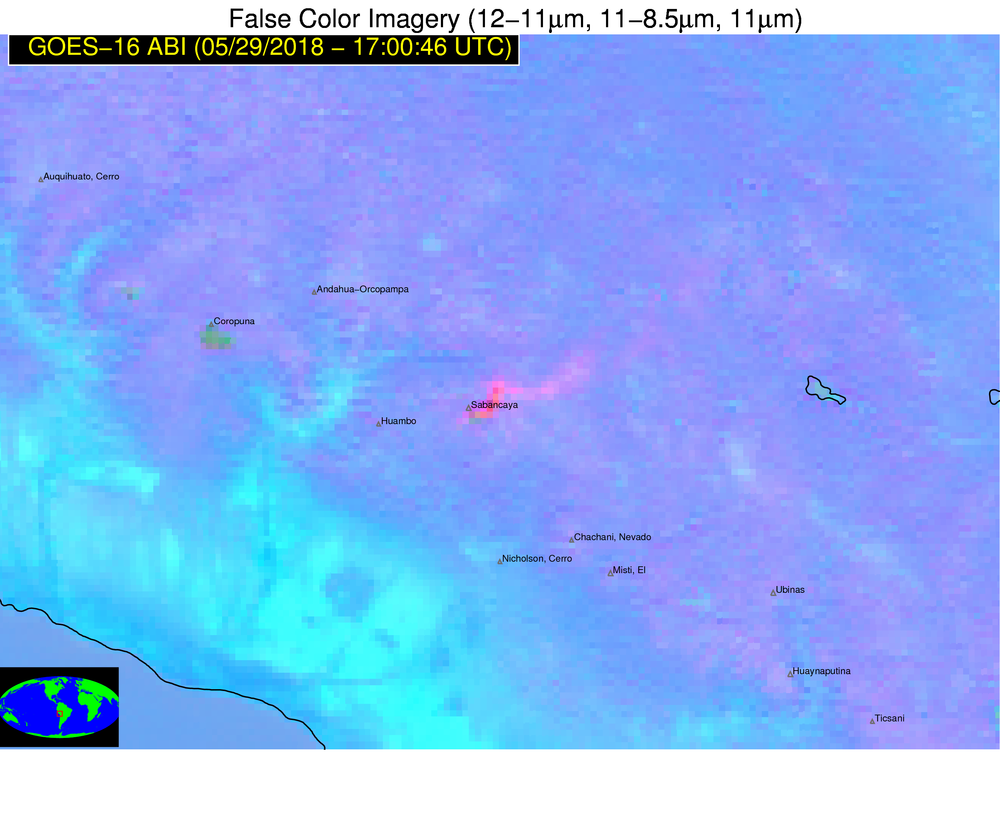 Ash
27
Ash Detection:
Finding a Needle in a Haystack
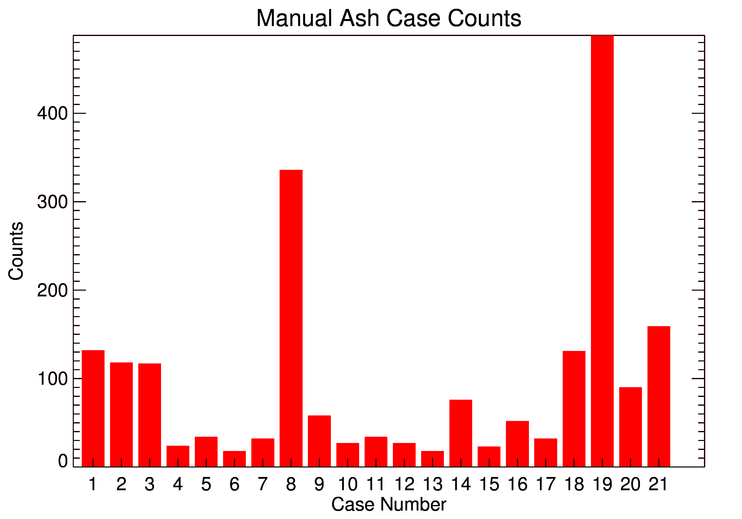 The most commonly occurring ash clouds only encompass 500 pixels or less at a given time (see bar chart to the left)

The GOES-16 full disk contains ~23 million Earth view pixels at the 2 km resolution

Thus, the number of non-ash pixels is typically at least 5 to 6 orders of magnitude greater than the number of ash pixels, at any given time
Pixel Count
Pixel counts for a sampling of ash clouds observed by GOES-16
28
Ash Detection Assessment:
Manual Hourly Analysis 
May 28/29 2018 Sabancaya (Peru)
Areas of volcanic ash were manually extracted from each image
29
Ash Detection Assessment:
Manual Hourly Analysis 
May 28/29 2018 Sabancaya (Peru)
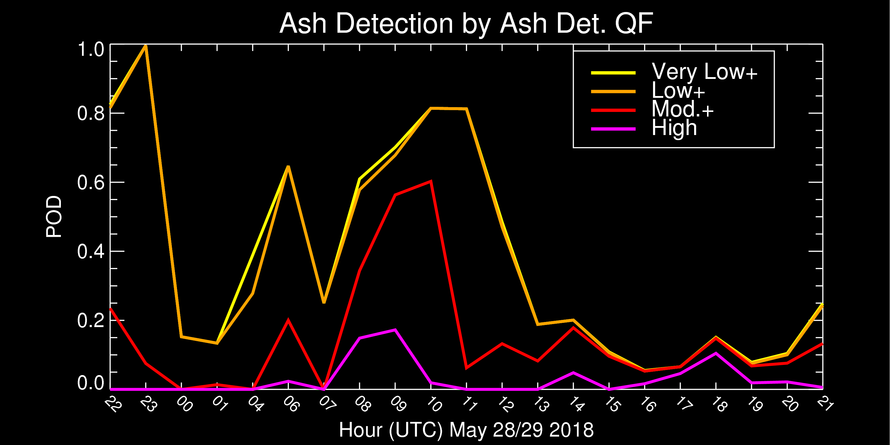 Strong diurnal signal is due to changing background conditions.
The ash cloud encompasses all ash detection categories (simple filtering by confidence is generally not effective)
30
[Speaker Notes: 02, 03 and 05 UTC are omitted because no discernable volcanic ash could be analyzed.]
Ash Detection Assessment:
Manual Hourly Analysis 
May 28/29 2018 Sabancaya (Peru)
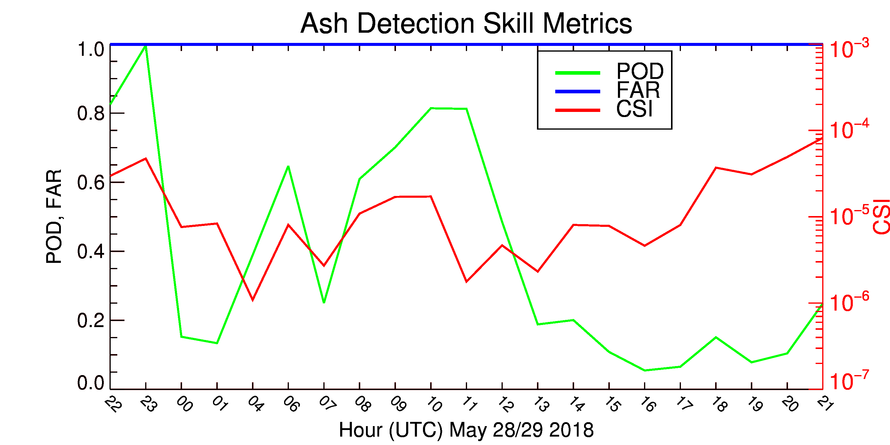 POD is using very low ash confidence and higher confidence.
Small CSI (~ 10-4 to 10-6) is due to the large number of false alarm pixels within full disk.
31
[Speaker Notes: 02, 03 and 05 UTC are omitted because no discernable volcanic ash could be analyzed.]
Ash Detection Assessment:
Sampling of Various Volcanic Events
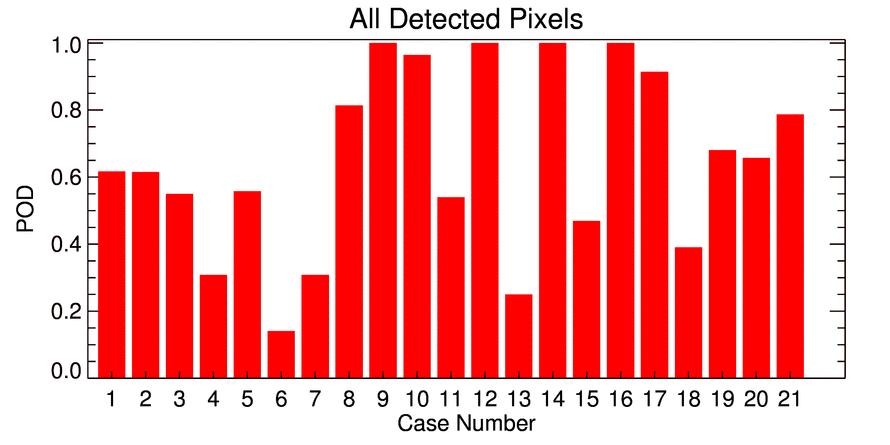 32
Ash Detection Assessment:
Sampling of Various Volcanic Events
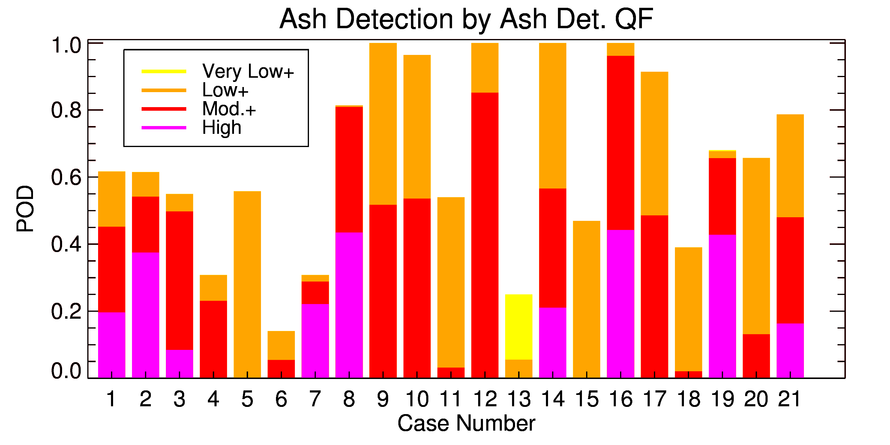 33
Fuego – 3 June 2018
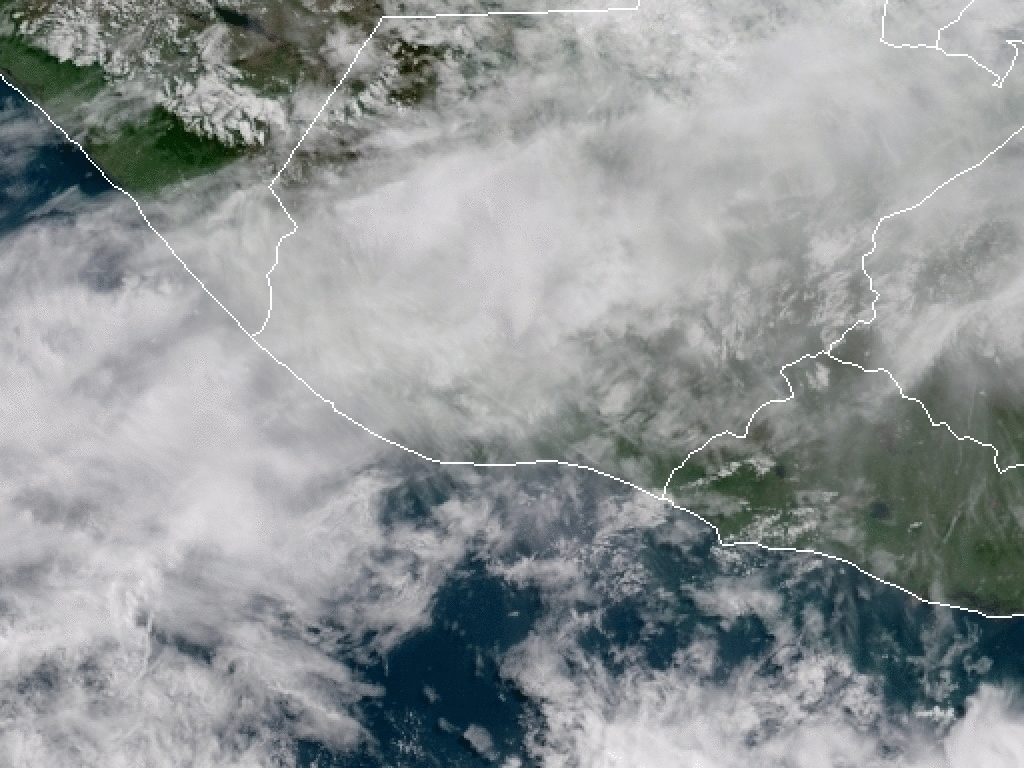 34
Ash Detection Assessment
Fuego Volcano Eruption
3 June 2018
No ash from Fuego was detected because the combination of large optical depth and the presence of ice made the cloud indistinguishable from meteorological convection in the infrared. Only complex mitigation actions can address the issue.
35
[Speaker Notes: Mitigation: time trends in thermal anomalies + time trends in IR (10 minute data?) + GLM]
Wind Analysis
36
Wind Analysis
As outlined in validation plan, given rare CALIPSO observations of volcanic ash in the GOES-16 domain, alternative validation methods are necessary to compliment the CALIOP/GOES-16 analysis.

Detection:  manual analysis using RGB imagery loops.  Used to assess detection and constrain height and mass loading validation statistics.

Height:  Use false color image movies to extract ash cloud motion (speed and direction).  Use radiosonde to assign the satellite derived motion a height range (only cases where vertical shear is sufficient to constrain height to a ~1 km layer were used)

Mass Loading: Satellite-derived mass loading is a strong function of the assigned cloud height. Thus, the cloud motion derived height range can be used to compute a highly representative range of “truth” mass loading.
37
[Speaker Notes: -Remember, direct measurements of mass loading do not exist]
Wind Analysis
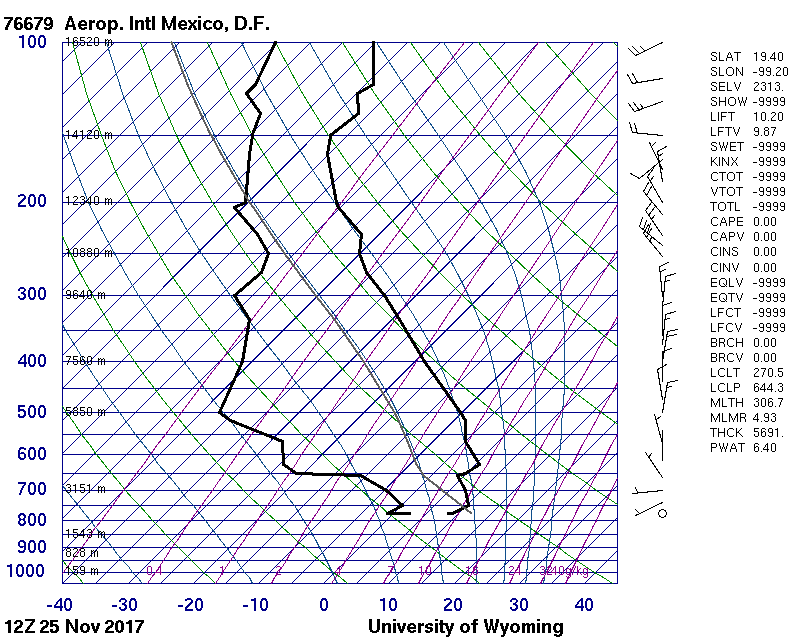 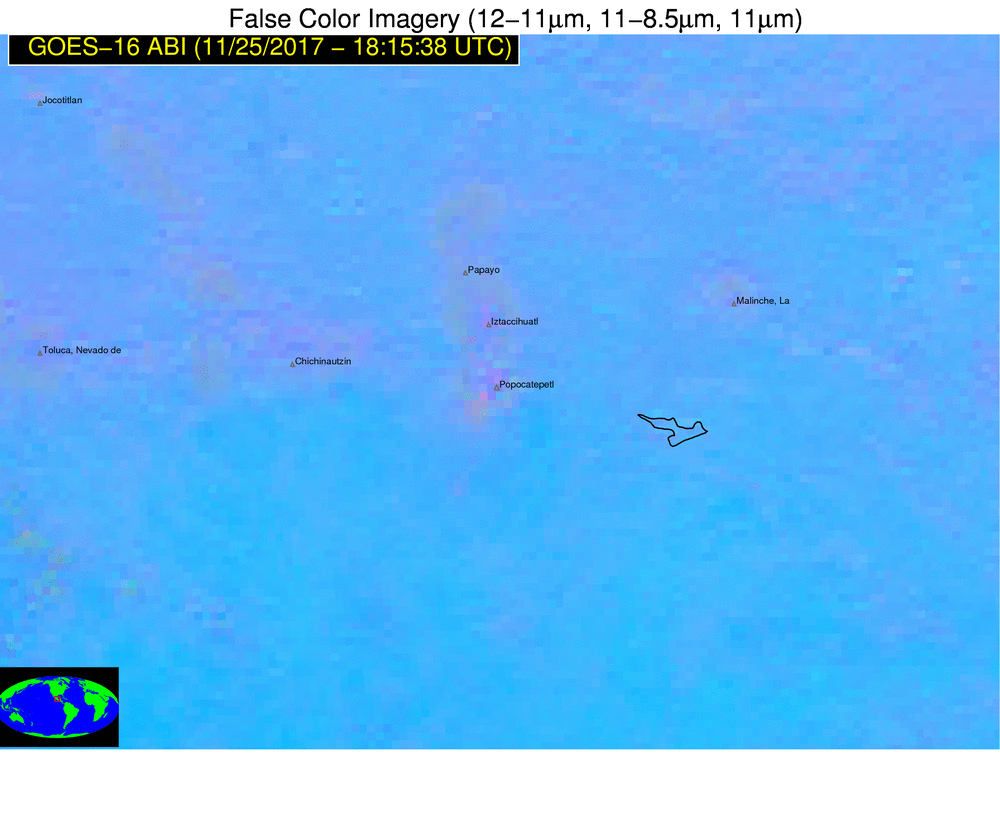 Motion from GOES-16 loop:
17 knots @
32 degrees
Ash
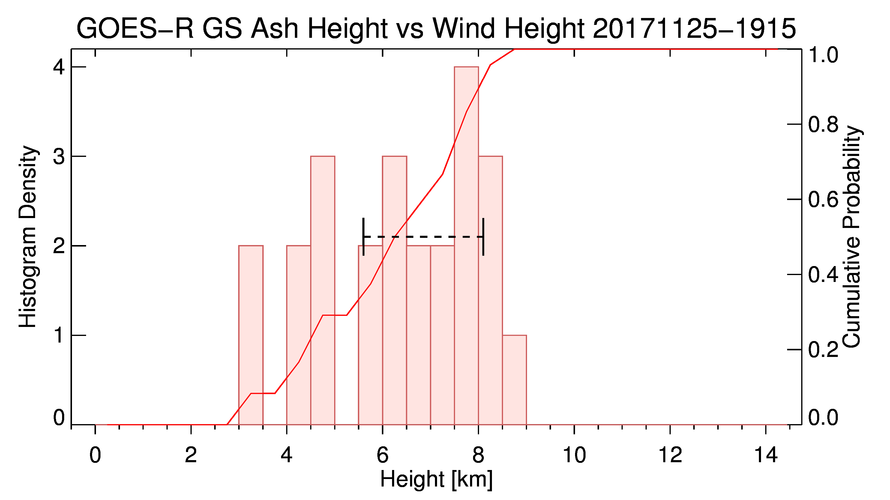 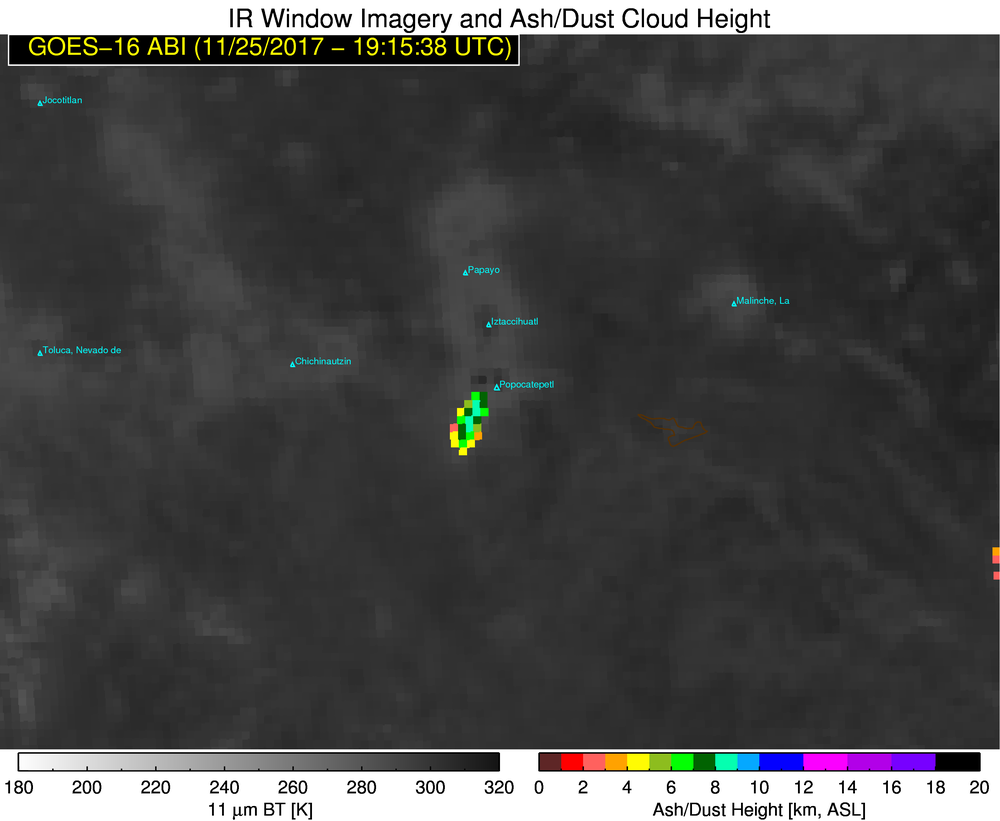 38
Wind Analysis - Height
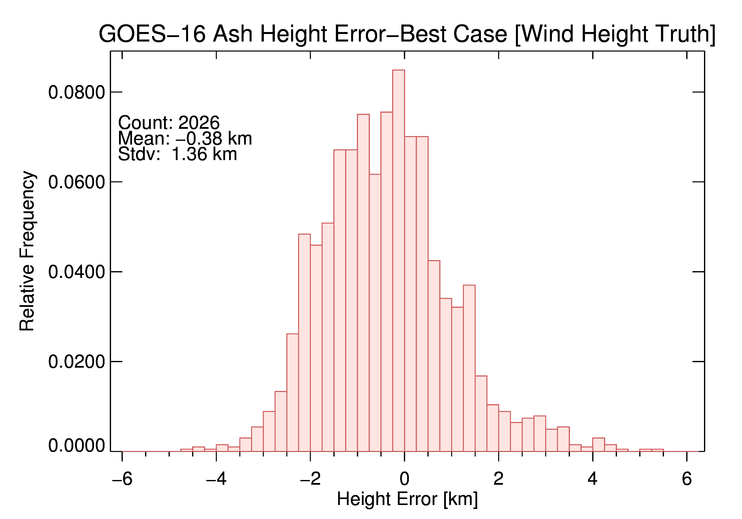 PASSED
Mean Difference (accuracy):  -0.38 km (within 3 km spec)
39
Wind Analysis - Height
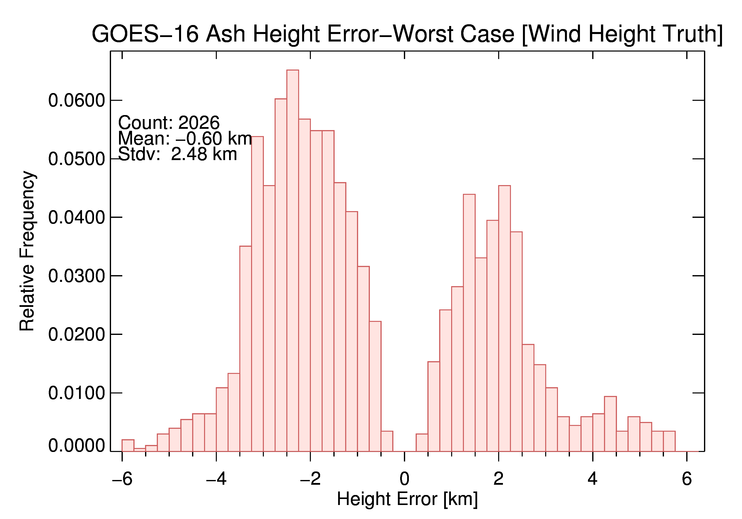 PASSED
Mean Difference (accuracy):  -0.60 km (within 3 km spec)
40
[Speaker Notes: Using the 21 cases, the mean ash height bias is -0.38 km.  This BEST case error assumption, uses the smallest error between the top and bottom of the manually assessed wind-height layer.]
Wind Analysis - Loading
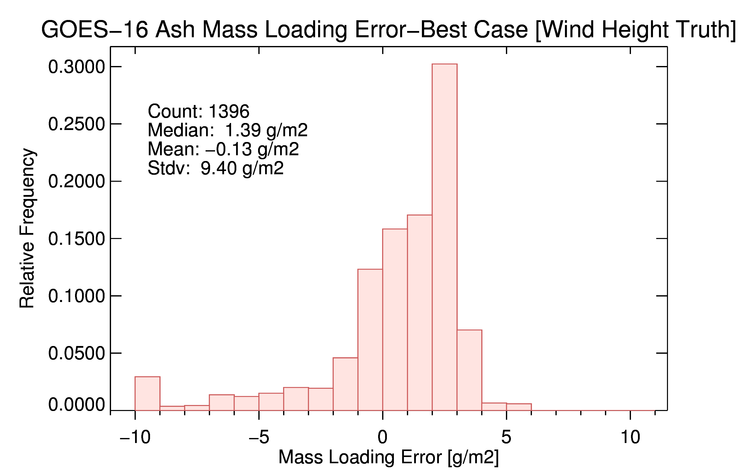 IQR of absolute diff: 1.92 g/m2
PASSED
Median Difference (accuracy):  1.39 g/m2 (within 2 g/m2 spec)
Interquartile range (precision):  1.92 g/m2 (within 2.5 g/m2 spec)
41
Wind Analysis - Loading
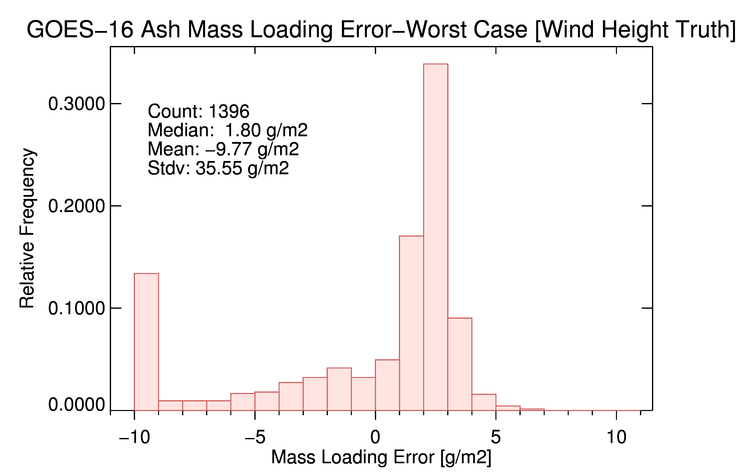 IQR of absolute diff: 1.64 g/m2
PASSED
Median Difference (accuracy):  1.80 g/m2 (within 2 g/m2 spec)
Interquartile range (precision):  1.64 g/m2 (within 2.5 g/m2 spec)
42
Lidar Analysis and Vicarious Validation
43
Lidar Validation
GOES-16 has yet to observe a large, long-lived, ash cloud.  Thus, there are little to no CALIOP observations of ash observed by GOES-16.
However, Himawari-8 has observed several larger, long-lived, ash clouds with CALIPSO overpasses.
We applied the baseline GOES-R algorithm to Himawari-8 (we previously showed that the Ground System and our local processing system produce similar results).
We utilize the methods described in Pavolonis et al. (2013) to compare the baseline height and loading products to CALIOP.
44
Lidar Analysis - Height
CALIOP Ash Cloud Height
Baseline - CALIOP
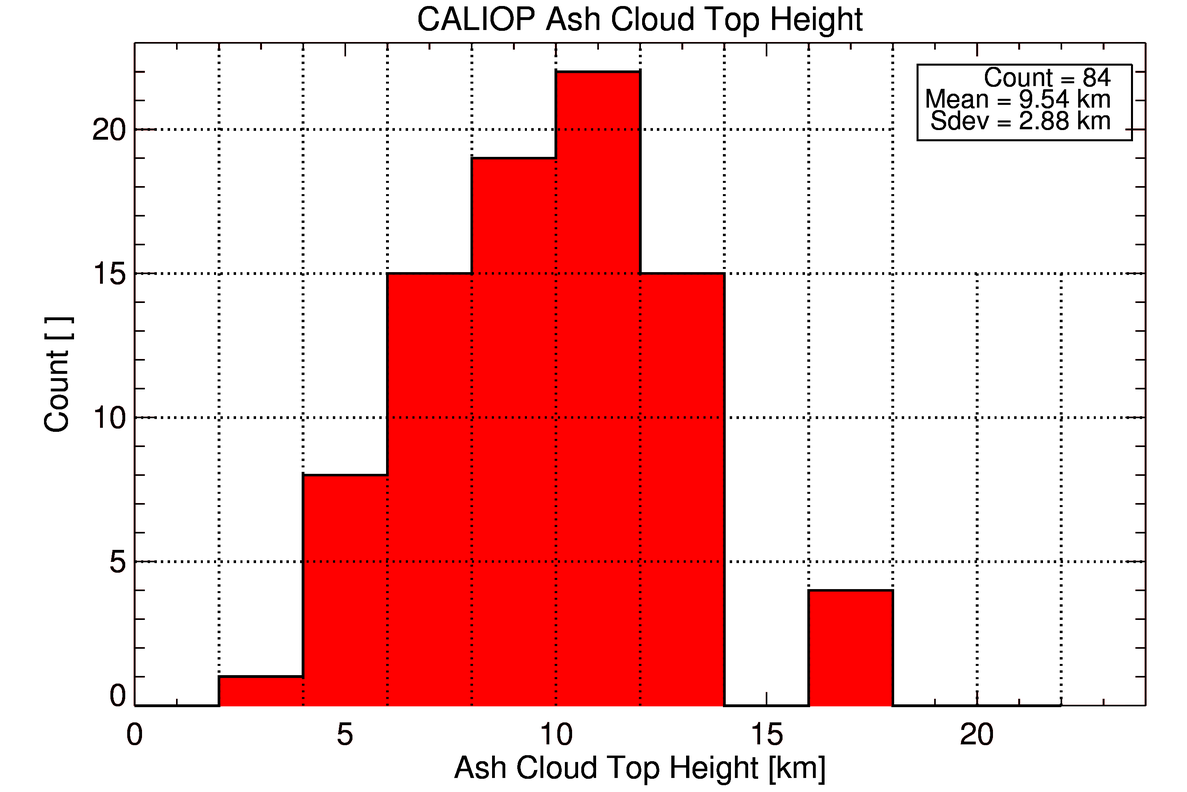 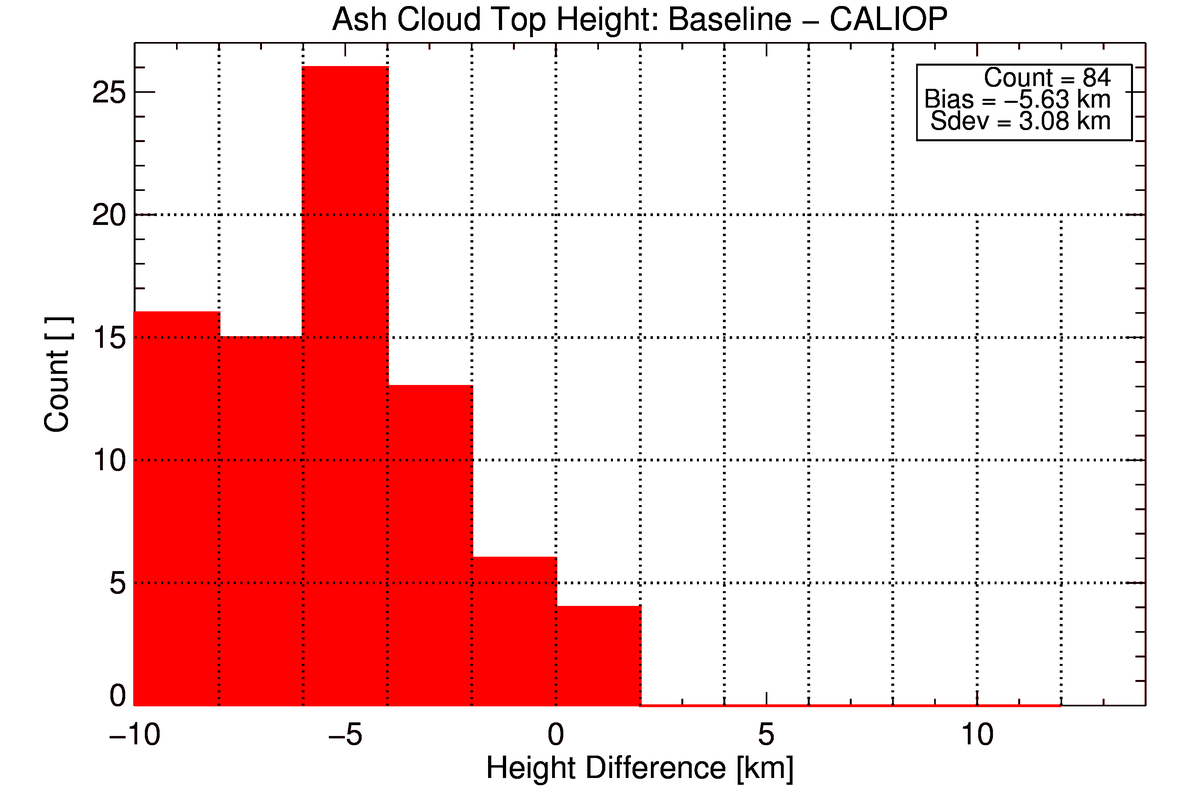 Most clouds observed by CALIOP were above 8 km and well dispersed
FAILED
Mean Difference (accuracy):  -5.63 km (outside of 3 km spec)
45
Lidar Analysis - Height
CALIOP Mass Loading
Baseline - CALIOP
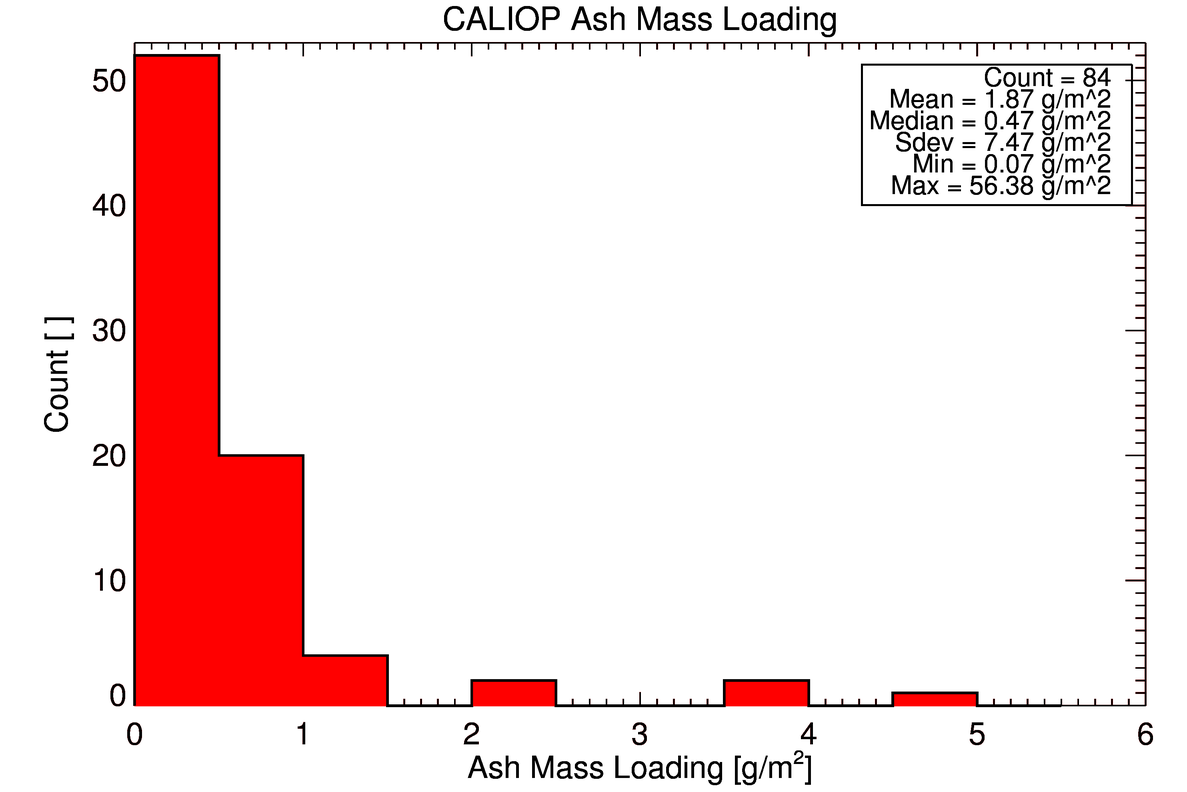 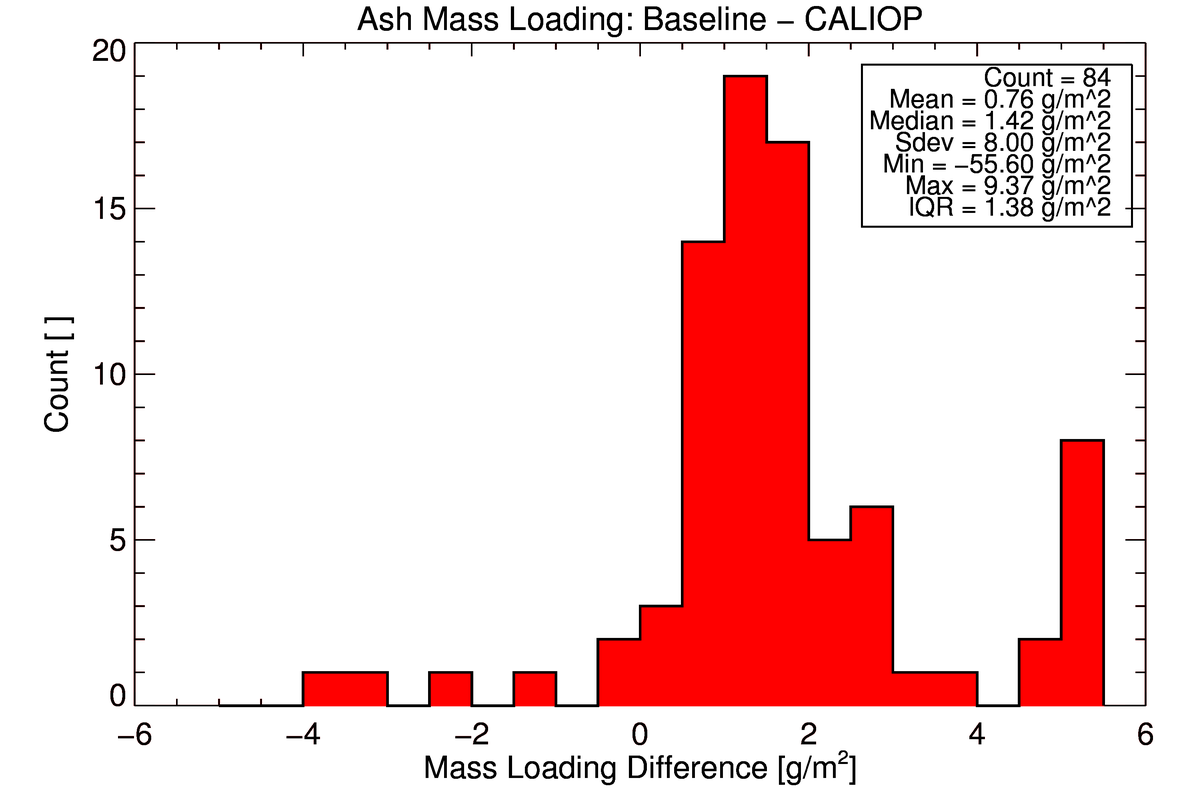 Most clouds observed by CALIOP were above 8 km and well dispersed
PASSED
Median Difference (accuracy):  1.87 g/m2 (within 2 g/m2 spec)
Interquartile range (precision):  1.38 g/m2 (within 2.5 g/m2 spec)
46
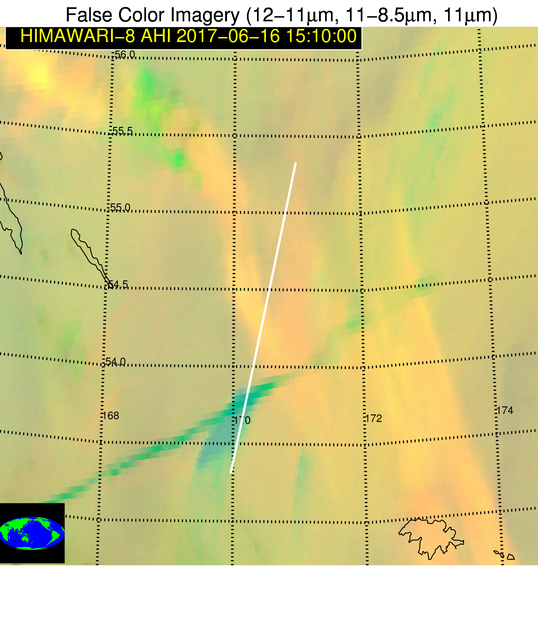 Sheveluch (Russia)
6 June 2016
well dispersed ash
The dispersed ash is very optically thin (enhanced in AHI by large viewing angle) and the baseline ash cloud height is greatly underestimated.  Due to radiative closure, the mass loading is overestimated.
contrail
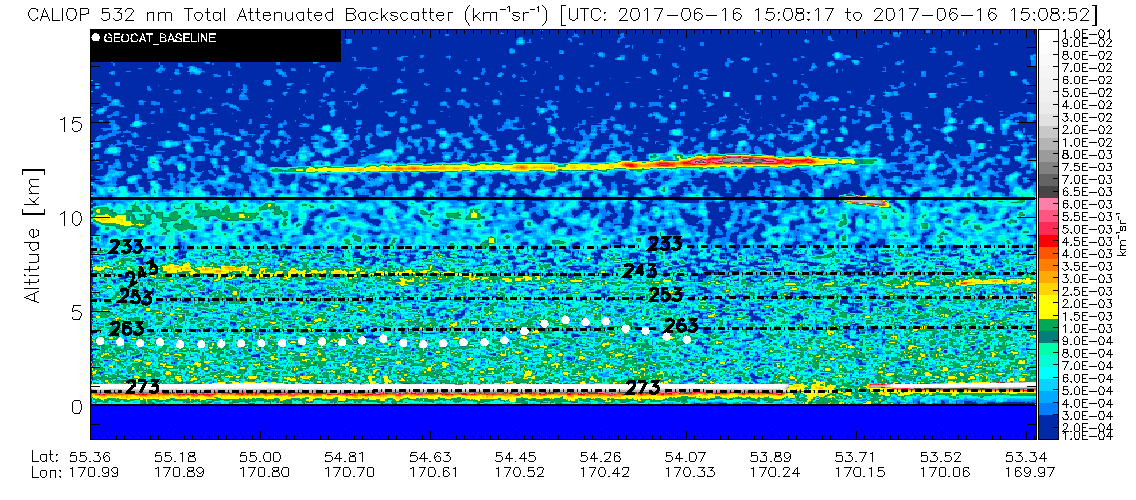 well dispersed ash
contrail
There is no simple mitigation action for this issue that is common to all retrieval algorithms.  Mitigation is only possible with the use of automated cloud tracking.
47
Vicarious Validation :Past Experience
Independent observations of ash clouds are so rare that validation must should take into account previous related experiences, even if associated with different satellites.

WMO sponsored assessment

Pavolonis et al. 2013 analysis
48
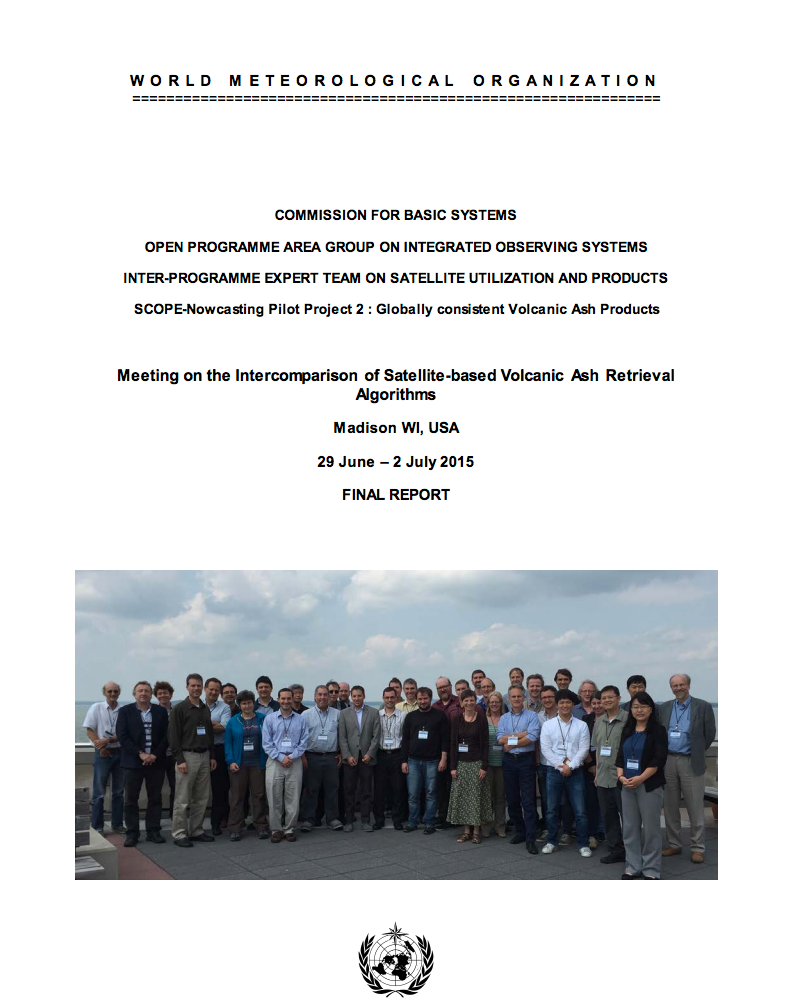 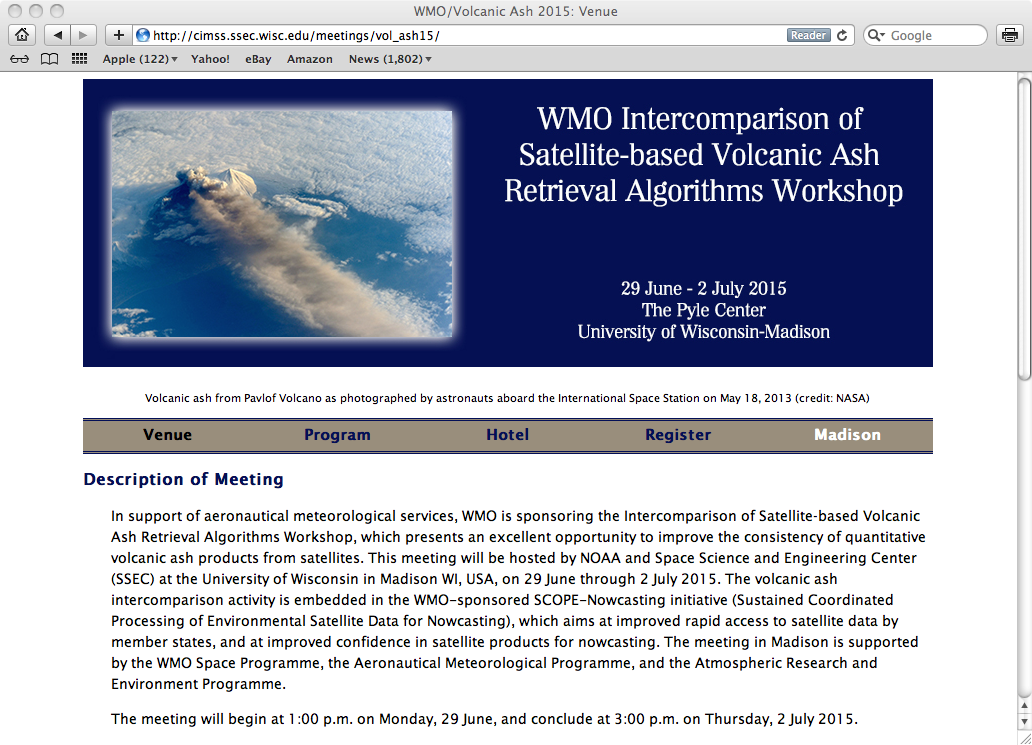 http://cimss.ssec.wisc.edu/meetings/vol_ash15/
http://www.wmo.int/pages/prog/sat/documents/SCOPE-NWC-PP2_VAIntercompWSReport2015.pdf
49
[Speaker Notes: -Inter-comparison analysis is most thorough validation of ash height and mass loading ever performed.  A comparably comprehensive assessment during the GOES-16 PLPT is simply not possible.]
WMO Inter-comparison:
Ash Height Validation
0.82 km < CALIOP
Correlation: 0.58
N: 698
1.23 km < CALIOP
Correlation: 0.00
N: 427
0.74 km < CALIOP
Correlation: 0.58
N: 1987
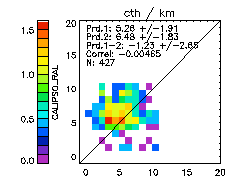 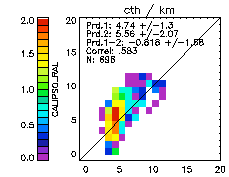 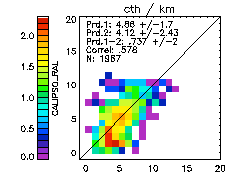 UKMO
EUMETSAT
NOAA
Eyjafallajökull: Comparison of ash cloud top height derived from three real-time relevant geostationary algorithms to spaceborne lidar (CALIOP) results in decent agreement
50
WMO Inter-comparison:
Ash Mass Loading Validation
Factor 3-4 > FAAM 
N: 83
Factor 7-8 > FAAM
N: 117
Factor 2-3 > FAAM
N: 238
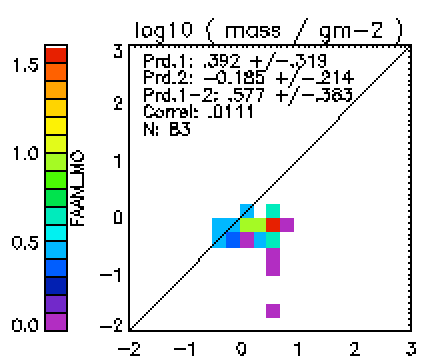 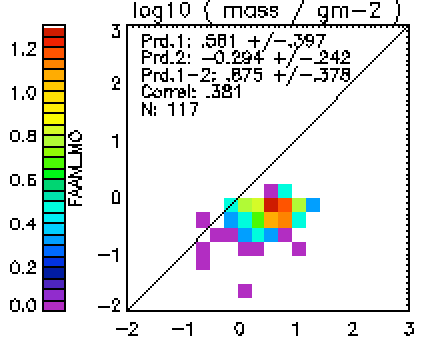 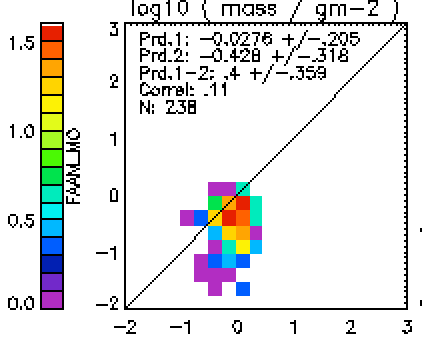 UKMO
EUMETSAT
NOAA
NOAA mass loading is nearly within the uncertainty of the aircraft estimates
51
Lidar Comparisons
Height
Loading
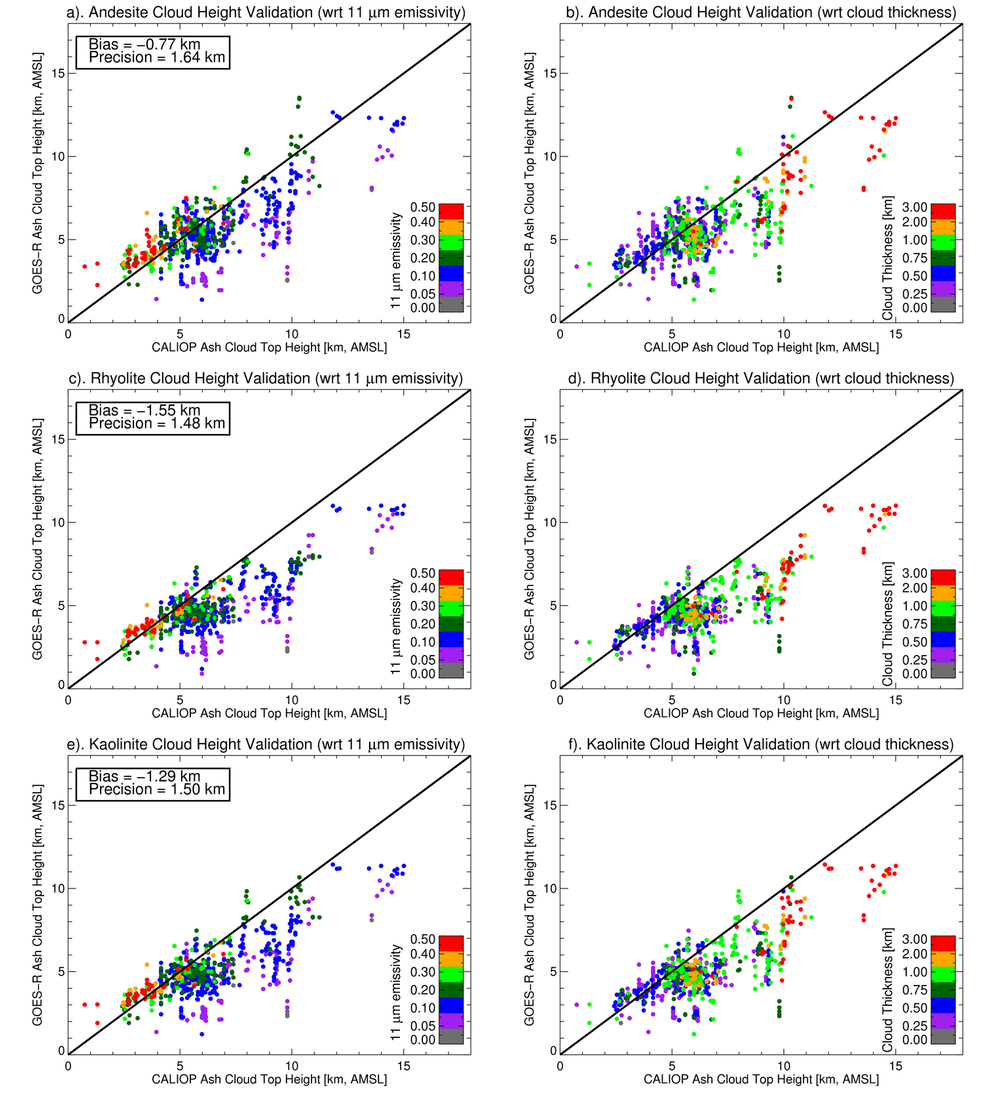 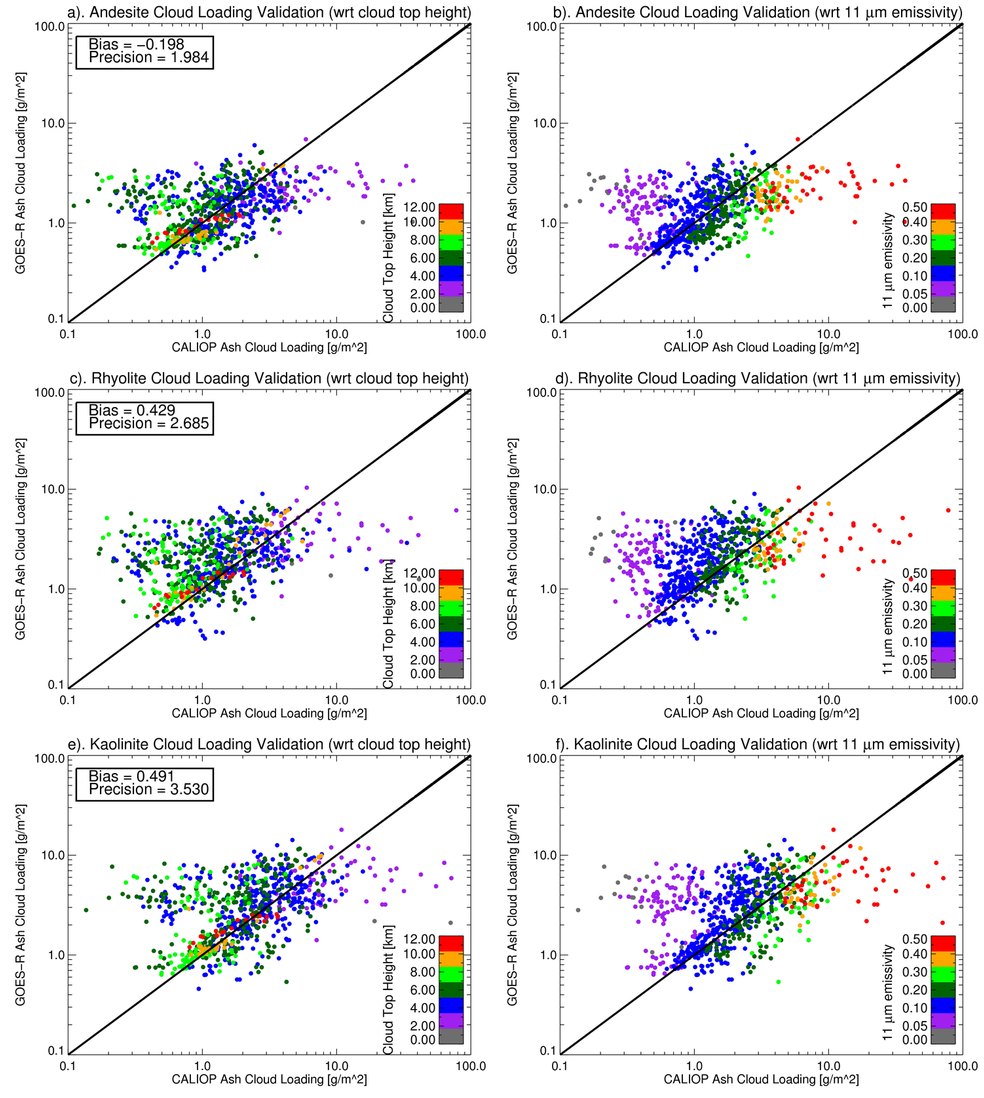 Pavolonis et al., 2013 presented a robust validation of the baseline GOES-R volcanic ash retrieval algorithm using CALIOP. Both the height and the loading, derived from SEVIRI, were found to be within the accuracy specifications.
Passed
52
Issues and StatusADRs Addressed
One open ADR:

ADR 257 – maximum value in netcdf files is 260 g/m2 instead of 50 g/m2

This issue does not impact product usability or validation since the ABI cannot distinguish between 50 and 260 g/m2.
53
[Speaker Notes: No impact on the product.]
GOES-16 Volcanic Ash L2 Products Provisional PS-PVR
Provisional Maturity Assessment
54
Provisional Validation
55
Provisional Validation
56
Recommendation
AWG Aviation Team believes that the GOES-16 Volcanic Ash Height and Mass Loading L2 products have reached the Provisional Maturity as defined by the GOES-R Program.
57
GOES-16 Volcanic Ash L2 Products Provisional PS-PVR
Path to Full Validation Maturity
58
Issues and StatusADRs Needing Resolution for Full VAL
59
Issues and StatusOther Actions Needed for Full VAL
No new ADR’s are planned because, overall, the requirements are being met and:

1). Volcanic ash validation requires a long time period of data from the same algorithm due to the rare nature of independent observations of volcanic ash and the rarity of very large eruptions

2). Far more complex approaches have been demonstrated for operational usage (including multi-sensor fusion)
60
Full Validation PLPTs
AWG Volcanic Ash Team will conduct these tests to further evaluate the L2 volcanic ash height and mass loading product quality.

Full test plans and procedures are given in the INST Readiness, Implementation, and Management Plan (RIMP v1.0; 416-R-RIMP-0333)
61
Path to Full Validation – Risks
62
GOES-16 Volcanic Ash Products Provisional PS-PVR
Summary & Recommendations
63
Summary (1)
The AWG Aviation Team recommends that GOES-16 Baseline Volcanic Ash products be transitioned to Provisional status at this time

A detailed analysis showed that:
The ash cloud height product is comfortably within spec for near source volcanic clouds/plumes.
For ash cloud height, out of spec performance is most likely to occur in highly dispersed volcanic ash (this is expected).
Ash mass loading naturally spans many orders of magnitude, so while some very large errors will occur, overall the mass loading product was found to be within the accuracy and precision specifications.
64
Summary (2)
Much has changed over the last 10 years or so.
Algorithm advances (machine learning, temporal, multi-sensor, complex spatial analysis, and better radiative transfer and measurement inversion) now allow for automated eruption alerting and cloud tracking
Satellites, like GOES-16, can identify eruptions much earlier, but the data volume limits the effectiveness of manual analysis alone
Aviation stakeholders want quantitative products that support risk based decision making (see ICAO and WMO)
Dispersion and transport models can now ingest satellite-derived products
While the baseline algorithm is likely to meet the requirements for full validation, it is inferior to more complex systems (e.g. VOLCAT) that have been established and continue to rapidly evolve. We will continue to meet our GOES-R AWG responsibilities while seeking a better long term operational solution.
65
[Speaker Notes: -The demand for quantitative products is as strong as ever]
Recommendation
AWG Aviation Team believes that the GOES-16 volcanic ash L2 products have reached the Provisional Maturity as defined by the GOES-R Program.
66
Backup Material
67